Welcome to our services
New Lebanon  Church of Christ
We are Simply Christians.
Our Emphasis is Spiritual, Not Material or Social.
We are striving to be The Same Church as Described in The New Testament.
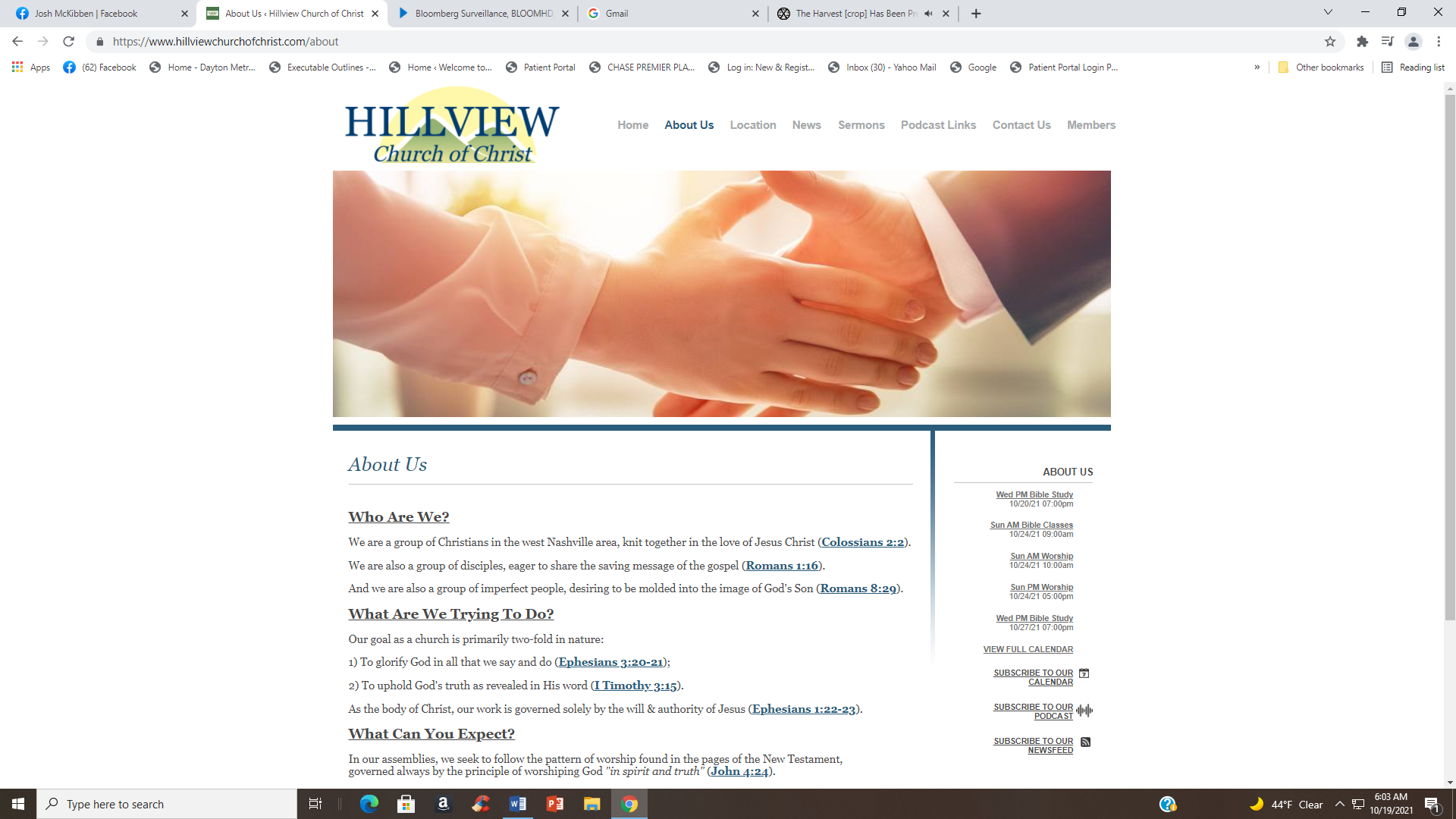 Please Come Back Again
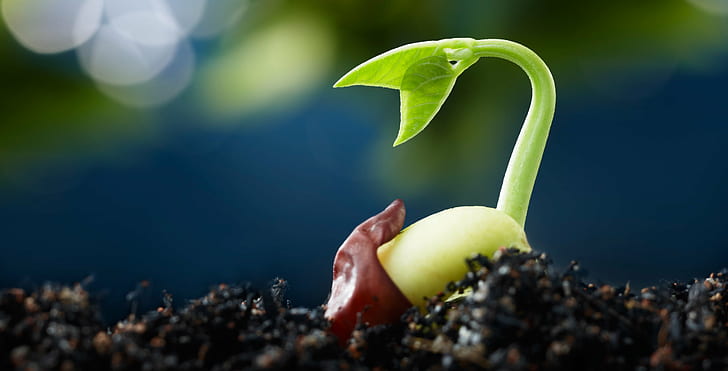 The The Substance Of Things Hoped For
Hebrews 11:1
Heb 11:1 Now faith is the substance of things hoped for, the evidence of things not seen.  2 For by it the elders obtained a good testimony.  3 By faith we understand that the worlds were framed by the word of God, so that the things which are seen were not made of things which are visible. 4 By faith Abel offered to God a more excellent sacrifice than Cain, through which he obtained witness that he was righteous, God testifying of his gifts; and through it he being dead still speaks.

5 By faith Enoch was taken away so that he did not see death, "and was not found, because God had taken him"; for before he was taken he had this testimony, that he pleased God. 6 But without faith it is impossible to please Him, for he who comes to God must believe that He is, and that He is a rewarder of those who diligently seek Him.
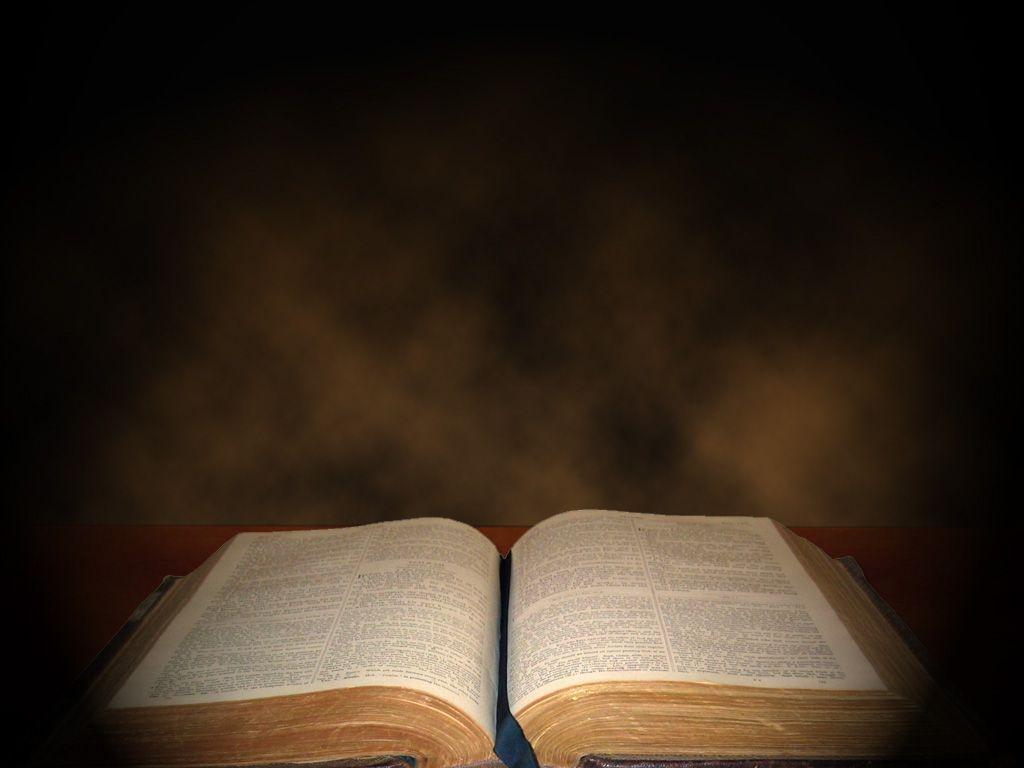 Do you have faith that a watermelon seed will produce a watermelon?

Do you have faith that God (who created the watermelon seed and the watermelon) can do whatever He said He will do?
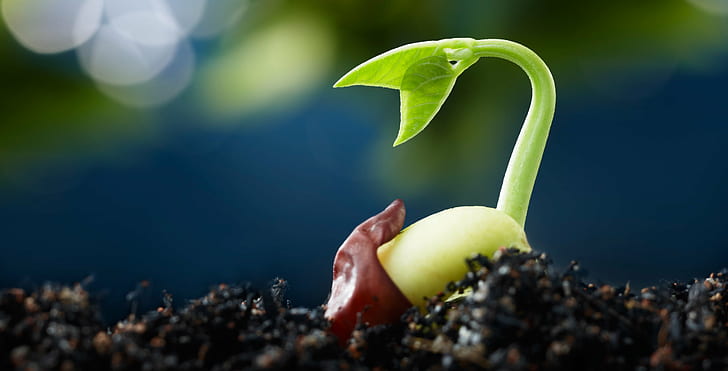 The The Substance Of Things Hoped For
Hebrews 11:1
The Substance Of Things Hoped For.
Nature of faith (vs. 1, 2)
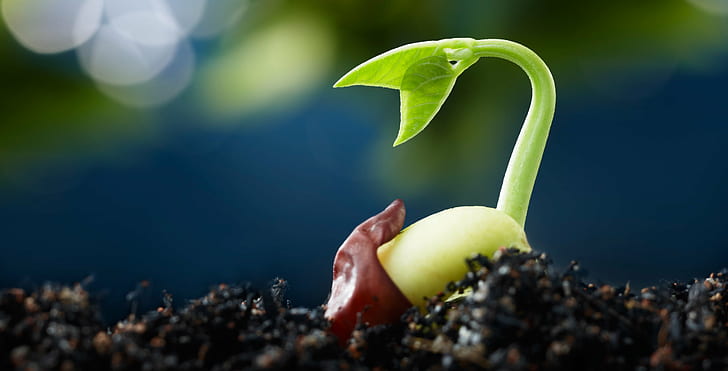 newlebanoncoc.com
The Substance Of Things Hoped For.
Knowledge of faith (v. 3)
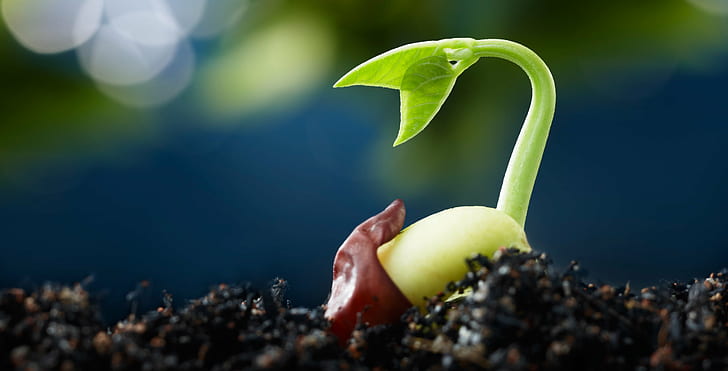 newlebanoncoc.com
The Substance Of Things Hoped For.
Worship of faith (v. 4)
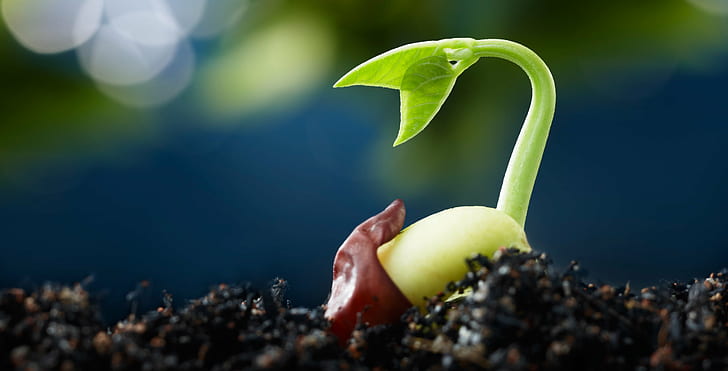 newlebanoncoc.com
The Substance Of Things Hoped For.
Translation of faith (v. 5)
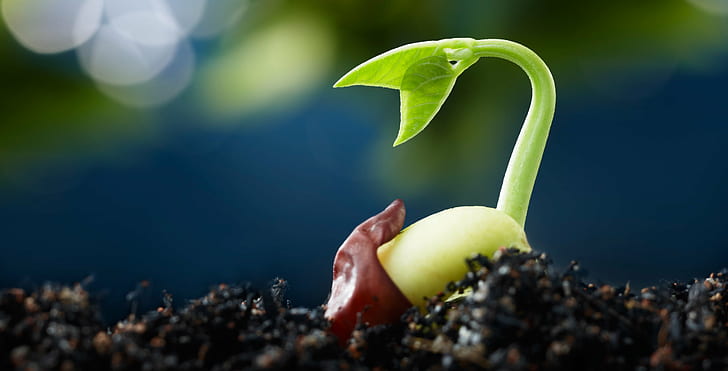 newlebanoncoc.com
The Substance Of Things Hoped For.
Preciousness of faith (v.6)
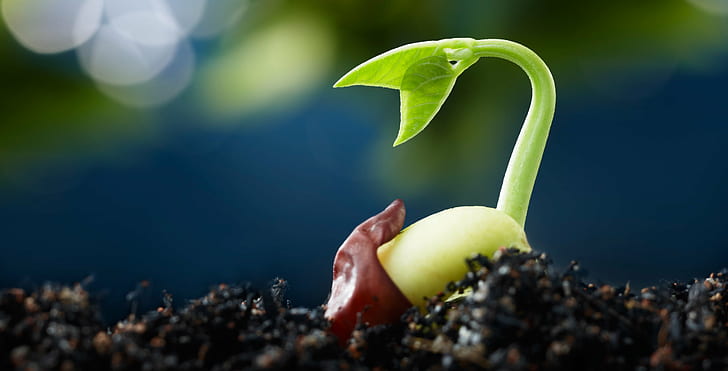 newlebanoncoc.com
The Substance Of Things Hoped For.
Testimony of faith (v. 7)
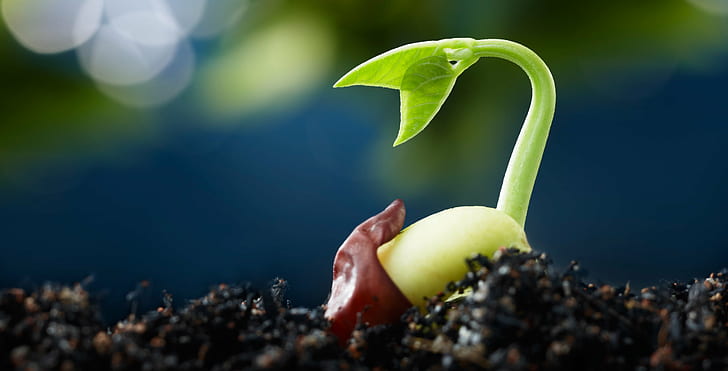 newlebanoncoc.com
The Substance Of Things Hoped For.
Obedience of faith (v.8)
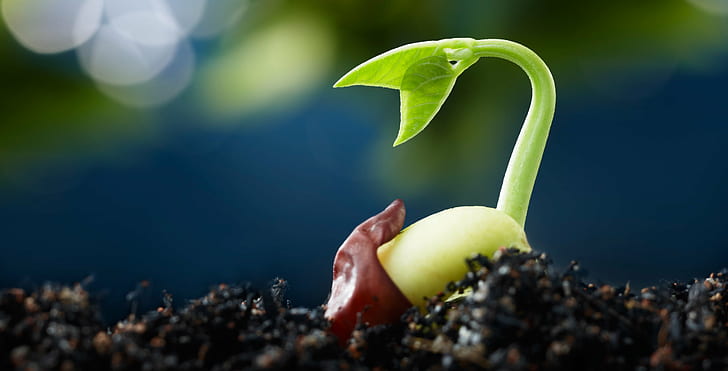 newlebanoncoc.com
The Substance Of Things Hoped For.
Walk of faith (v. 9)
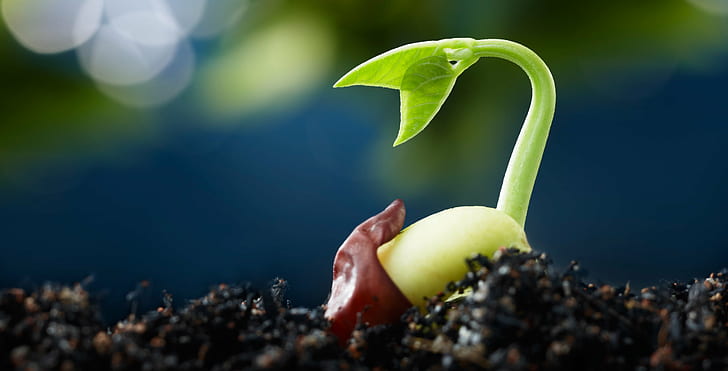 newlebanoncoc.com
The Substance Of Things Hoped For.
Since faith comes by hearing God’s word (Rom. 10:17), it follows that walking by faith means walking as directed by God’s word. 
Negatively, it means: 
(1) That we should not walk by sight (2 Cor. 5:7);
(2) That we should not be guided by our feelings and emotions (Rom. 8:4); 
(3) That we should not rely merely upon what seems right in our own eyes (Prov. 14:12);
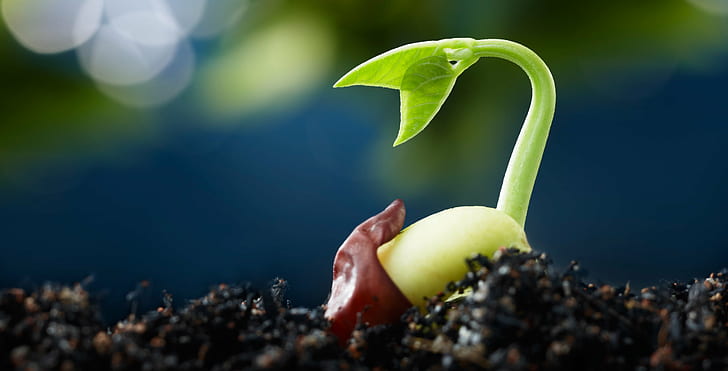 newlebanoncoc.com
The Substance Of Things Hoped For.
(4) That we should not be guided by human traditions (Mark 7:9); 
(5) That we ought not to be influenced in our religious convictions and practices by the opinions of human majorities (Matt. 7:14); 
(6) That we must not allow the views and customs of our ancestors to be the standard (1 Pet. 1:18); and 
(7) That we have no business following our own desires and pleasures where sacred things                                 are involved, “For Christ pleased                                     not himself” (Rom. 15:3).
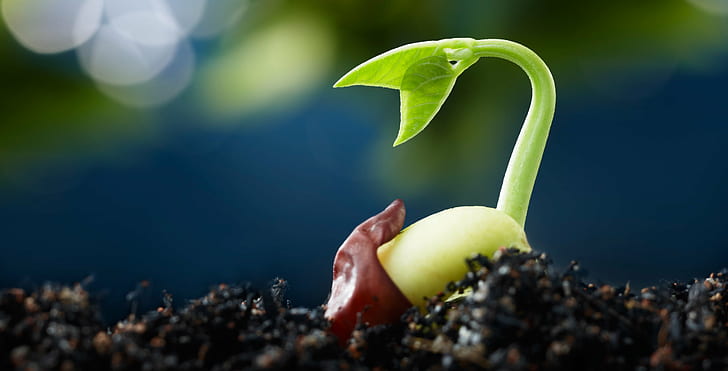 newlebanoncoc.com
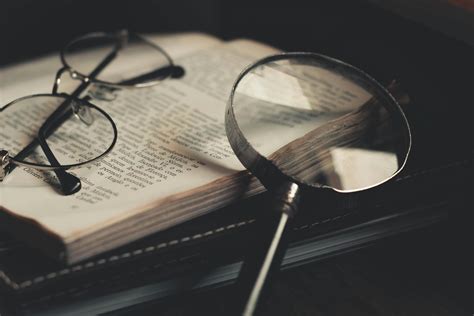 Acts 17:11 These were more fair-minded than those in Thessalonica, in that they received the word with all readiness, and searched the Scriptures daily to find out whether these things were so.